Graph Data Analysis A Case Study
Jakub Ševcech
Inspirovane prezentaciou Jana Suchala:
https://wiki.fiit.stuba.sk/research/seminars/pewe/program-2010-2011/suchal-graph-ranking-tutorial.pptx
Niektore Zaujimave Vlastnosti Grafov
Graf
Vrcholy + Hrany
Váhovaný, Orientovaný, Ofarbený, Typovaný …
Average Degree
Avg. Weighted Degree
Priemerny stupen vrcholu so zapocitanim vahy hran
Network Diameter
Maximalna dlzka najkradsej cesty v grafe
Modularity
Uzly su volne zviazane a maju vysoku sudzrnost
Number of Connected Components
PageRankglobálna “popularita” vrcholov
Miško
Janko
Marián
Jožko
Peťko
PageRank
100
100
100
100
100
PageRank
100
100
100
100
100
50
50
100
50
50
100
100
PageRank
250
50
100
50
50
PageRank
250
50
50
250
100
25
50
50
25
50
50
50
PageRank
Miško
Ustálený stav
156
Janko
39
Marián
156
78
Jožko
78
Peťko
PageRank
Sirenie Aktivaciepodobnosť vrcholov k danému vrcholu
tvaroh
Miško
víno
Janko
syr
Peťko
pivo
Sirenie Aktivacie
100
Sirenie Aktivacie
33
100
33
33
Sirenie Aktivacie
11, 16
33
16, 11, 16, 100
33
16, 11
33
Sirenie Aktivacie
3, 5
11, 16
33, 3, 5, 5, 3, 5
16, 11, 16, 100
33, 3, 5, 5, 3, 5, 8, 5
16, 11
33, 5, 3, 5, 8, 5
Sirenie Aktivacie
8
tvaroh
Miško
38
54
víno
177
Janko
67
syr
Peťko
41
59
pivo
Ine Pouzitie Sirenia Aktivacie
Extrakcia klucovych slov
Text > Graf 
Slova > Uzly
Hrany na zaklade susednosti slov
Aktivacia vrholov + sirenie aktivacie
Vyber uzlov s najvyssou aktivaciou
Ine Pouzitie Sirenia Aktivacie
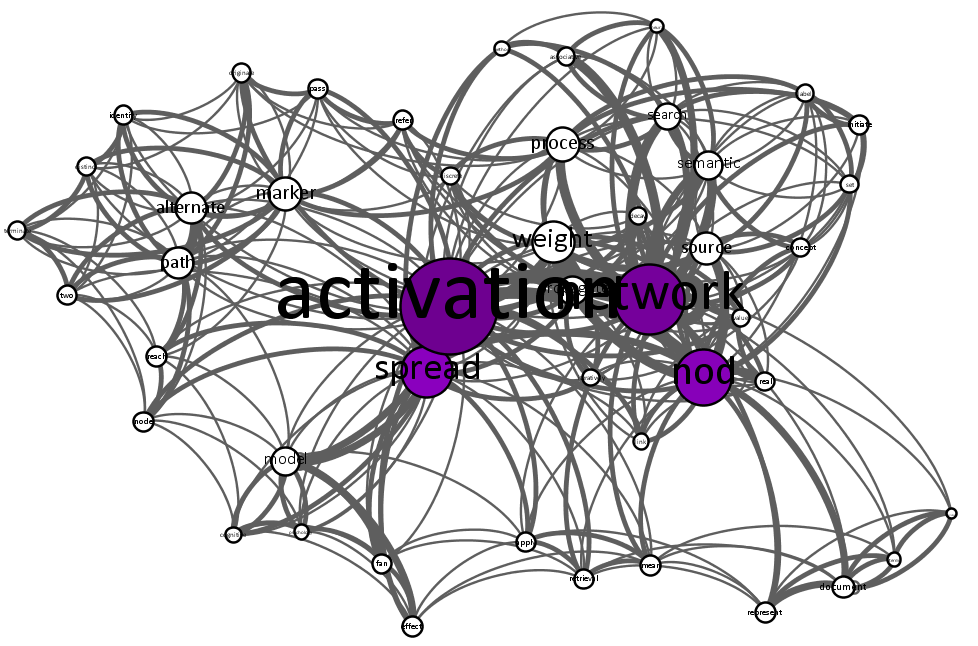 Gephihttps://gephi.org/
Analýza grafu (Overview)
Práca s údajmi (Data Laboratory)
Vykreslenie výsledného grafu (Preview)
Analýza grafu
Práca s údajmi
Vykreslenie výsledného grafu